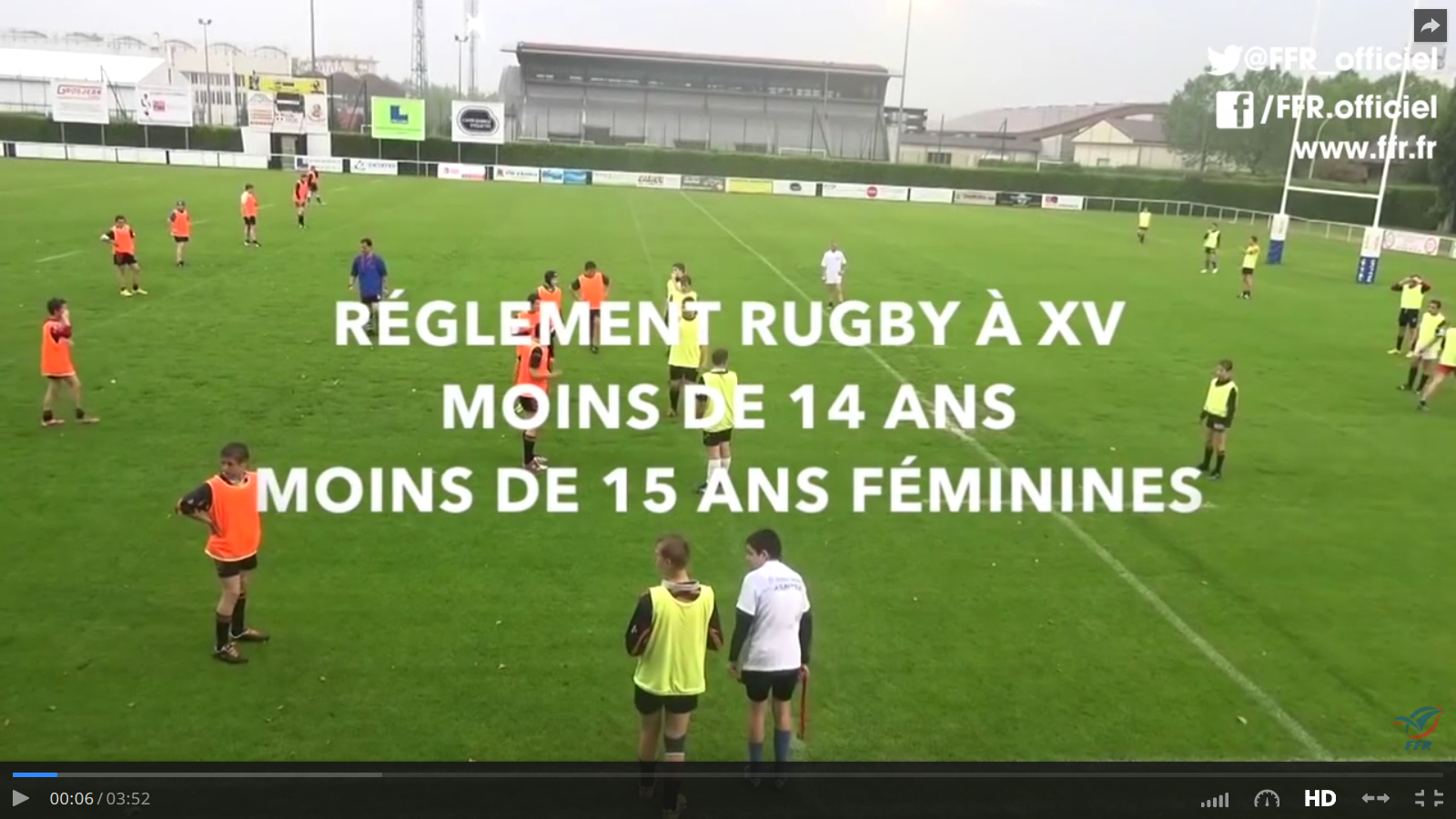 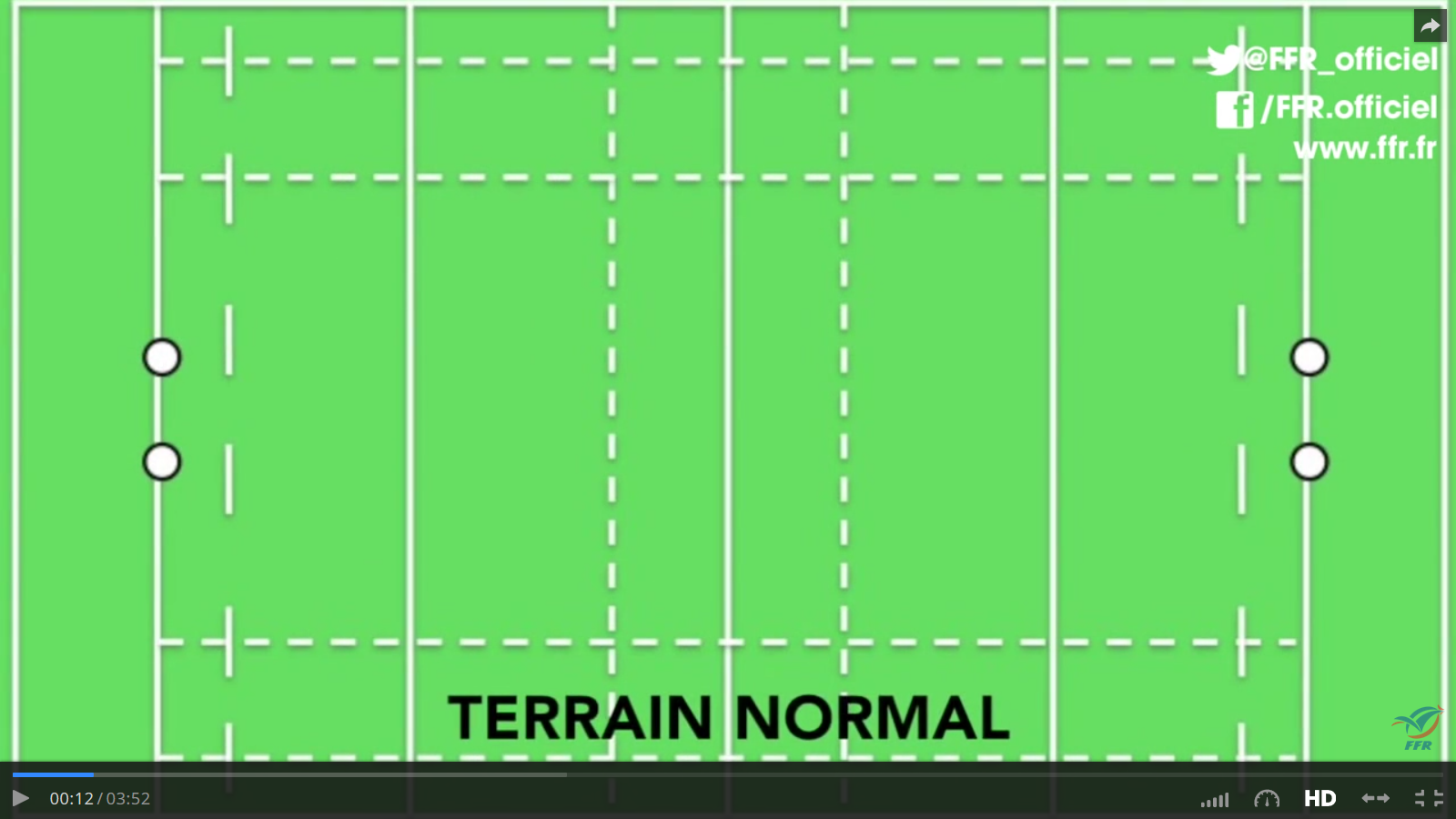 REALISE PAR DEAUZE GUILLAUME AOUT 2016
QUI ARBITRE ?
- 2 jeunes-joueurs arbitres formés et 1 éducateur-accompagnant présent sur le terrain (chargé de l’arbitrage de la mêlée et de la sécurité) OU « 1 arbitre mineur en cours de formation » (ACF)et 1 jeune-joueur arbitre formé ET un référent en arbitrage présent sur le terrain(chargé de l’arbitrage de la mêlée et de la sécurité)
REALISE PAR DEAUZE GUILLAUME AOUT 2016
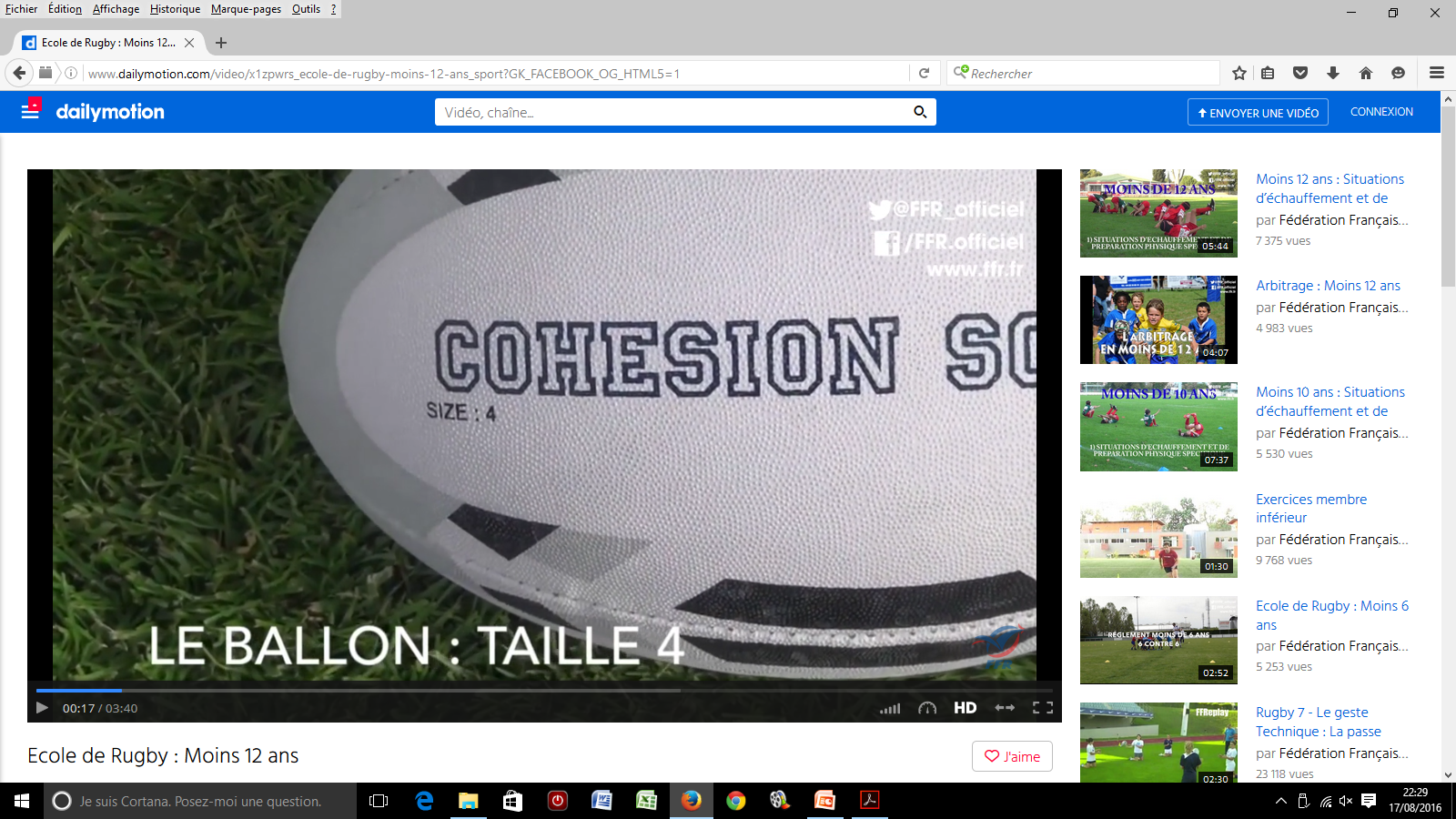 REALISE PAR DEAUZE GUILLAUME AOUT 2016
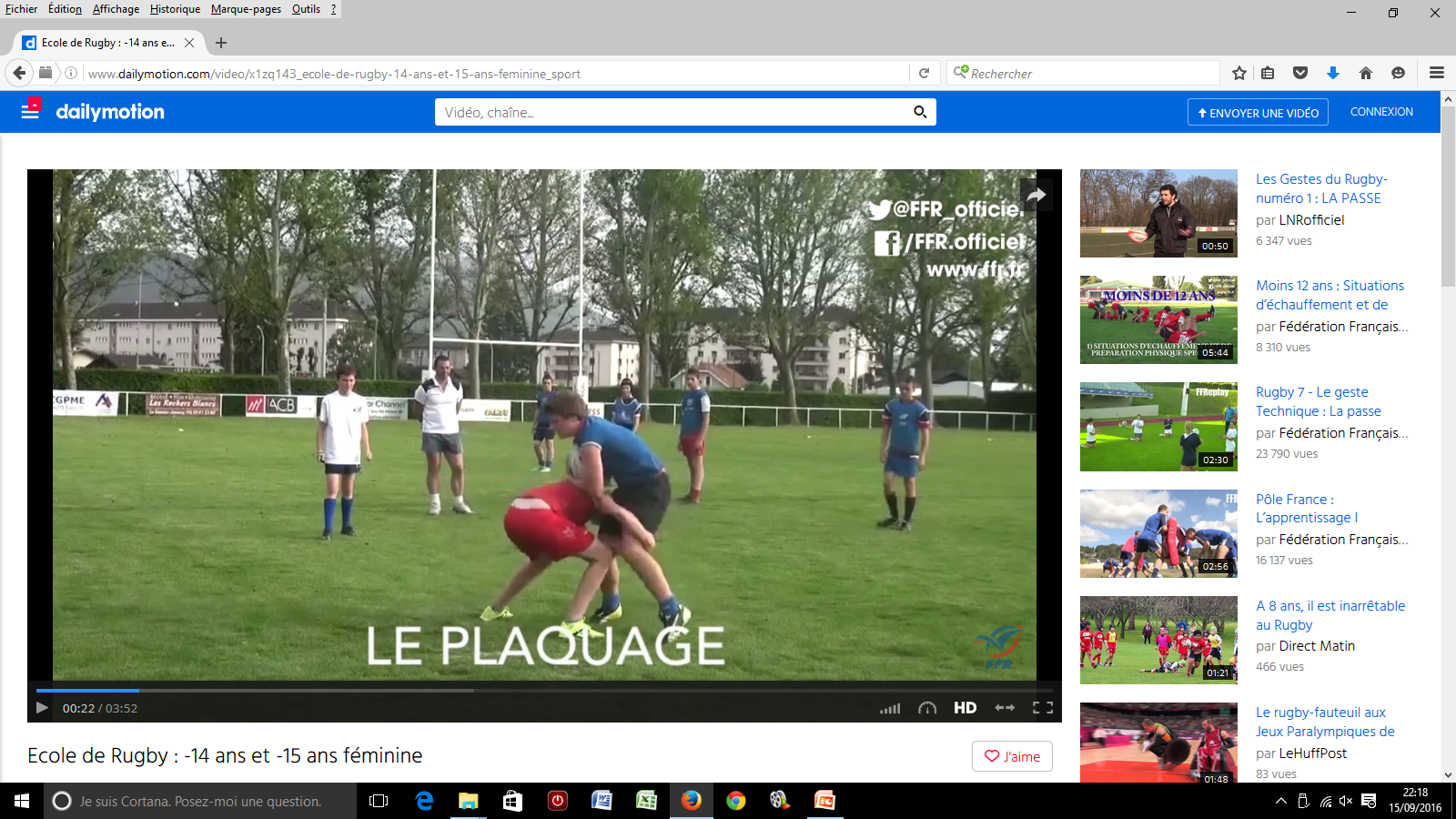 REALISE PAR DEAUZE GUILLAUME AOUT 2016
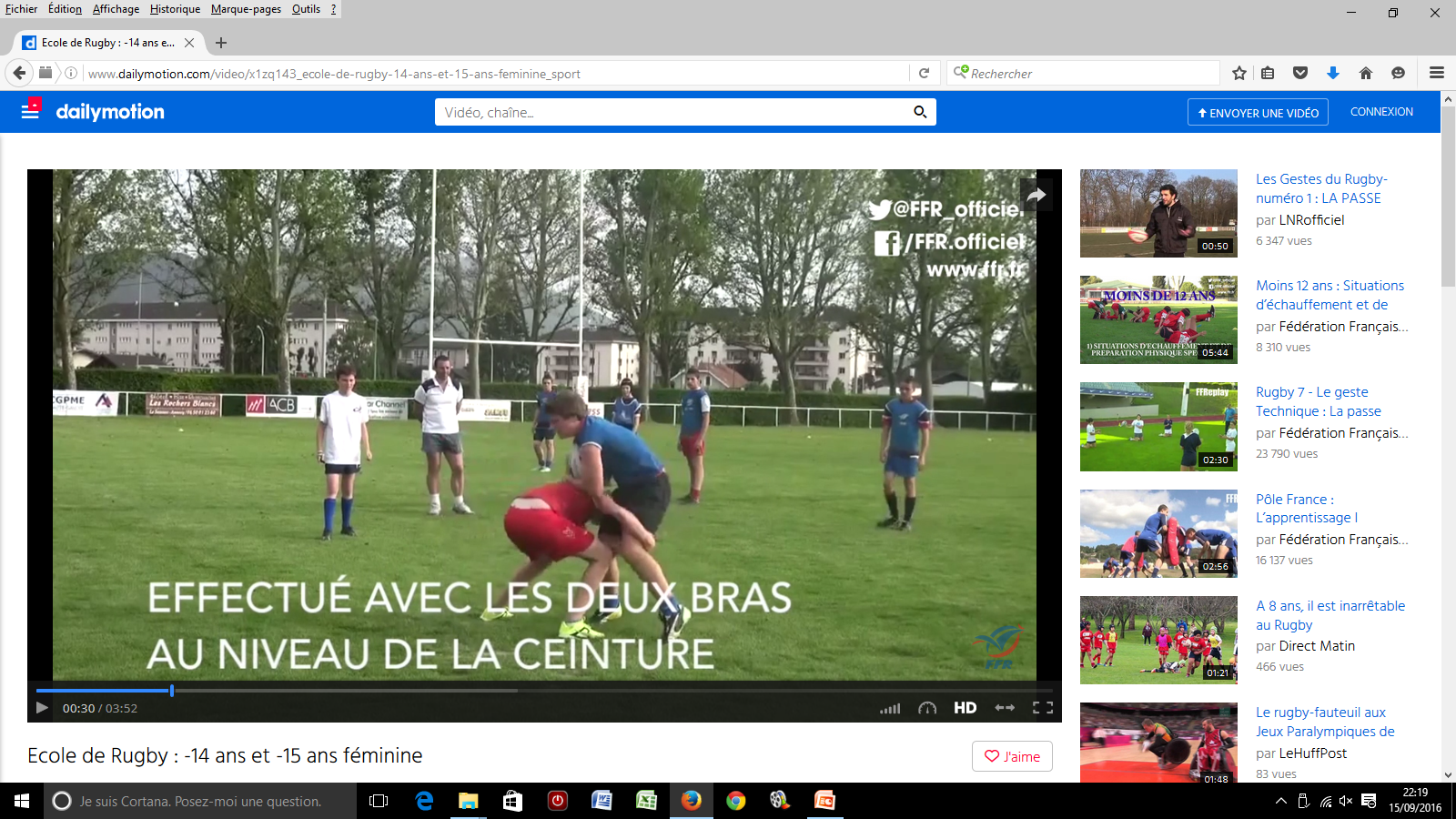 REALISE PAR DEAUZE GUILLAUME AOUT 2016
PLAQUAGES INTERDITS
- TOUT PLAQUAGE AU DESSUS DE LA CEINTURE- TOUT PLAQUAGE AVEC 1 SEUL BRAS- LA CUILLERE- TOUTE PROJECTION VERS LE SOL (JUDOKA)- LE PLAQUAGE A RETARDEMENT
REALISE PAR DEAUZE GUILLAUME AOUT 2016
SANCTIONS
Un joueur qui se rend coupable d’un plaquage dangereux doit être systématiquement exclu par l’arbitre     (2 minutes) avec remplacement
REALISE PAR DEAUZE GUILLAUME AOUT 2016
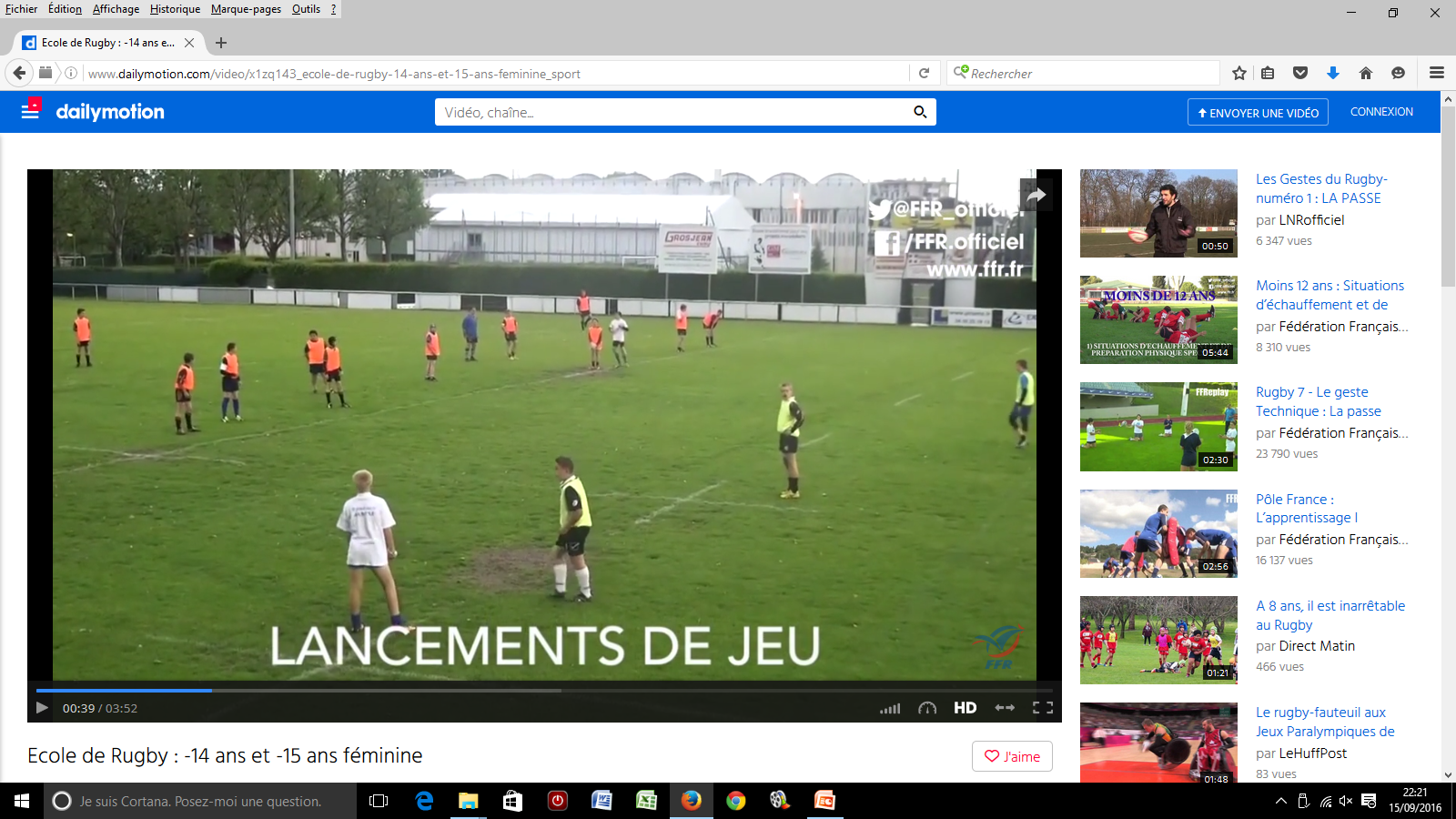 REALISE PAR DEAUZE GUILLAUME AOUT 2016
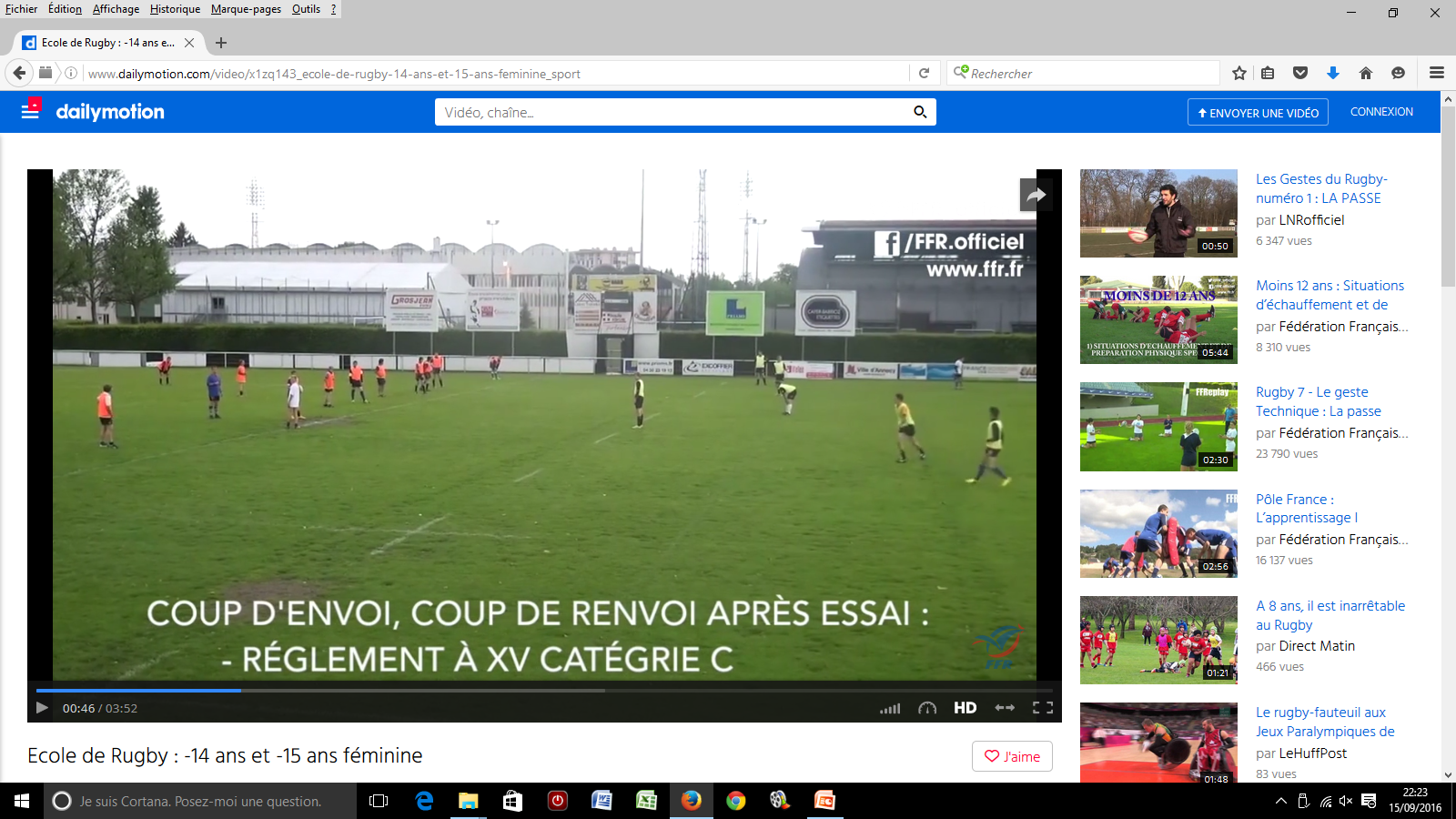 REALISE PAR DEAUZE GUILLAUME AOUT 2016
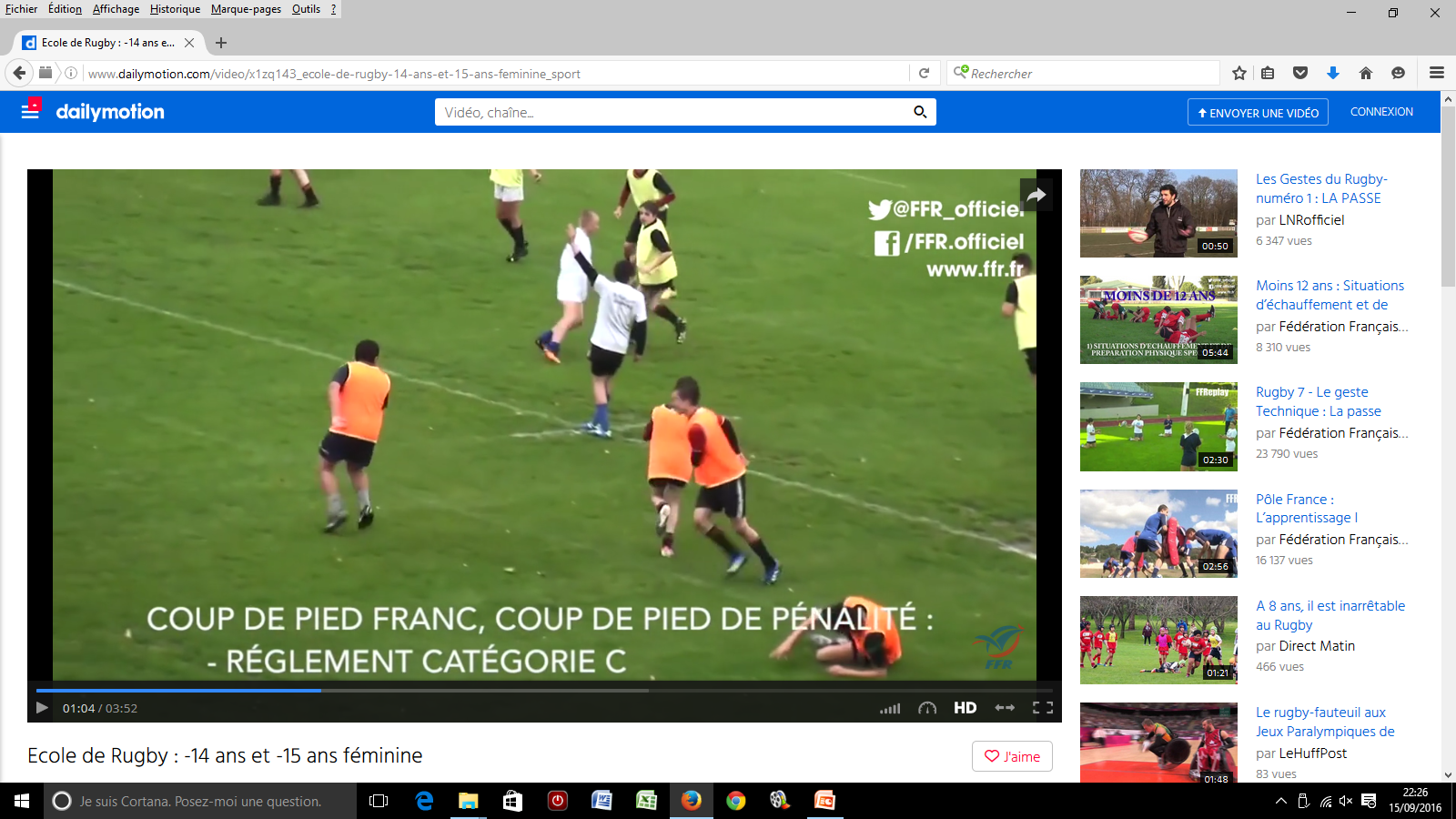 REALISE PAR DEAUZE GUILLAUME AOUT 2016
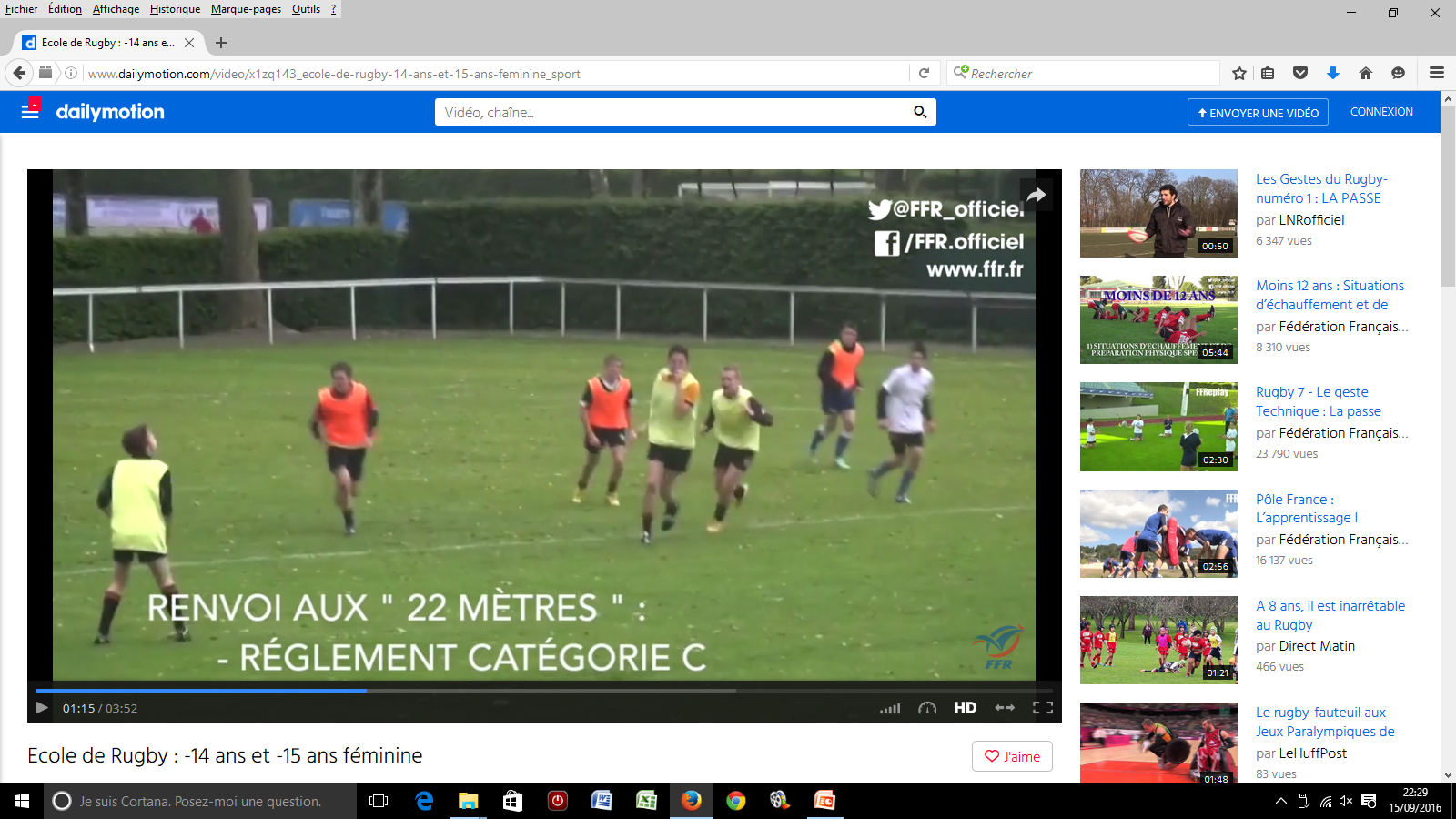 REALISE PAR DEAUZE GUILLAUME AOUT 2016
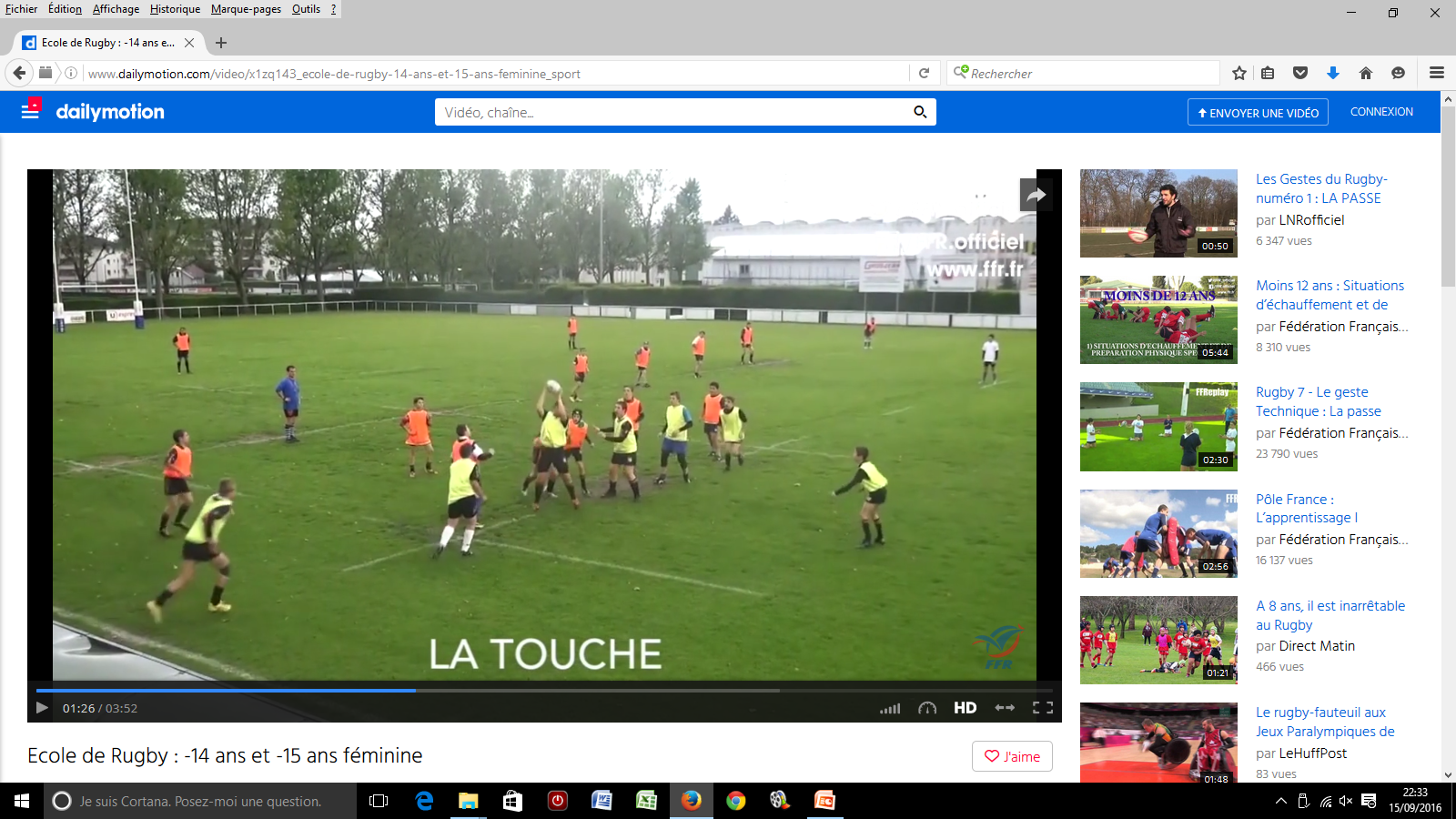 REALISE PAR DEAUZE GUILLAUME AOUT 2016
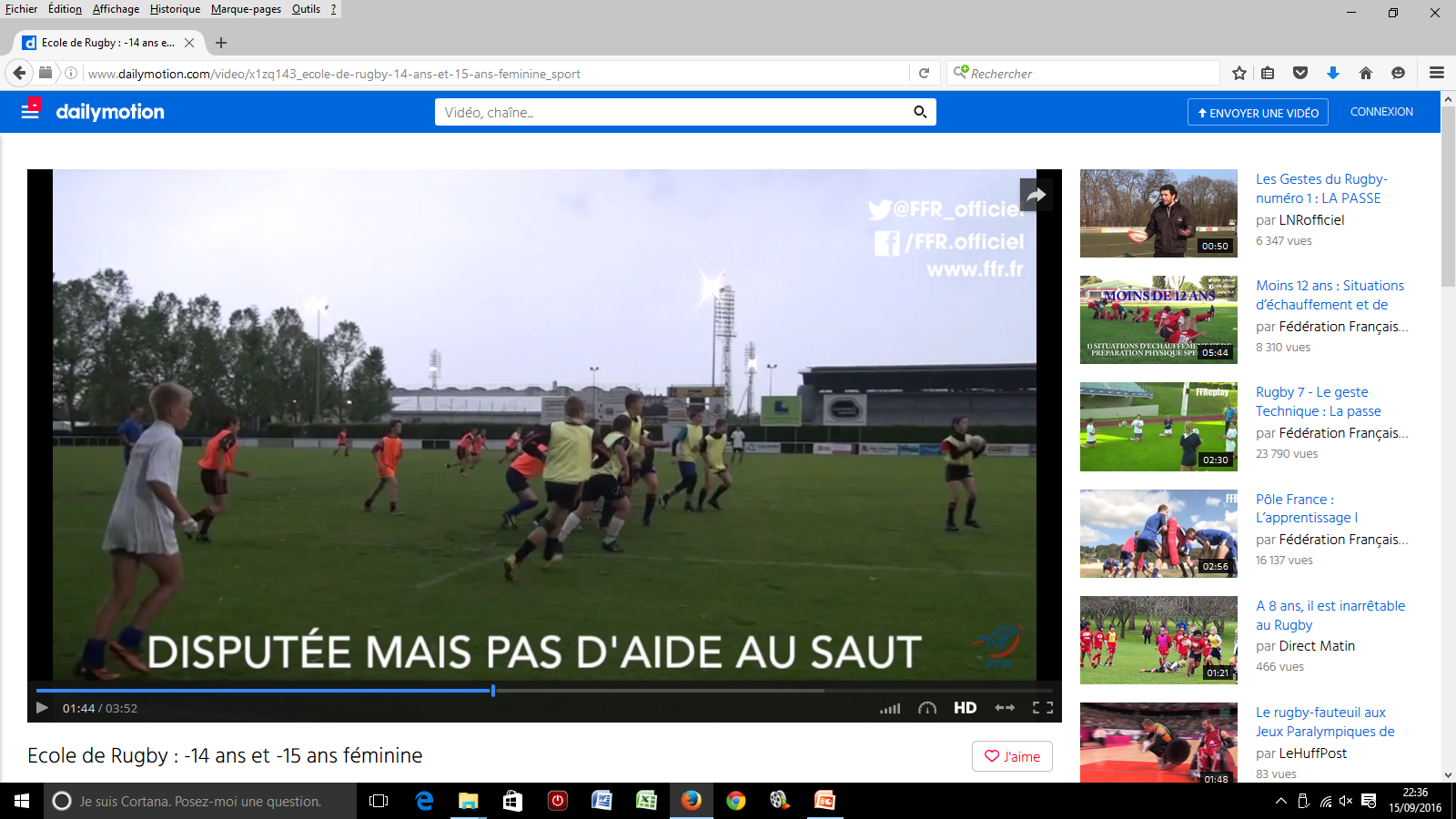 REALISE PAR DEAUZE GUILLAUME AOUT 2016
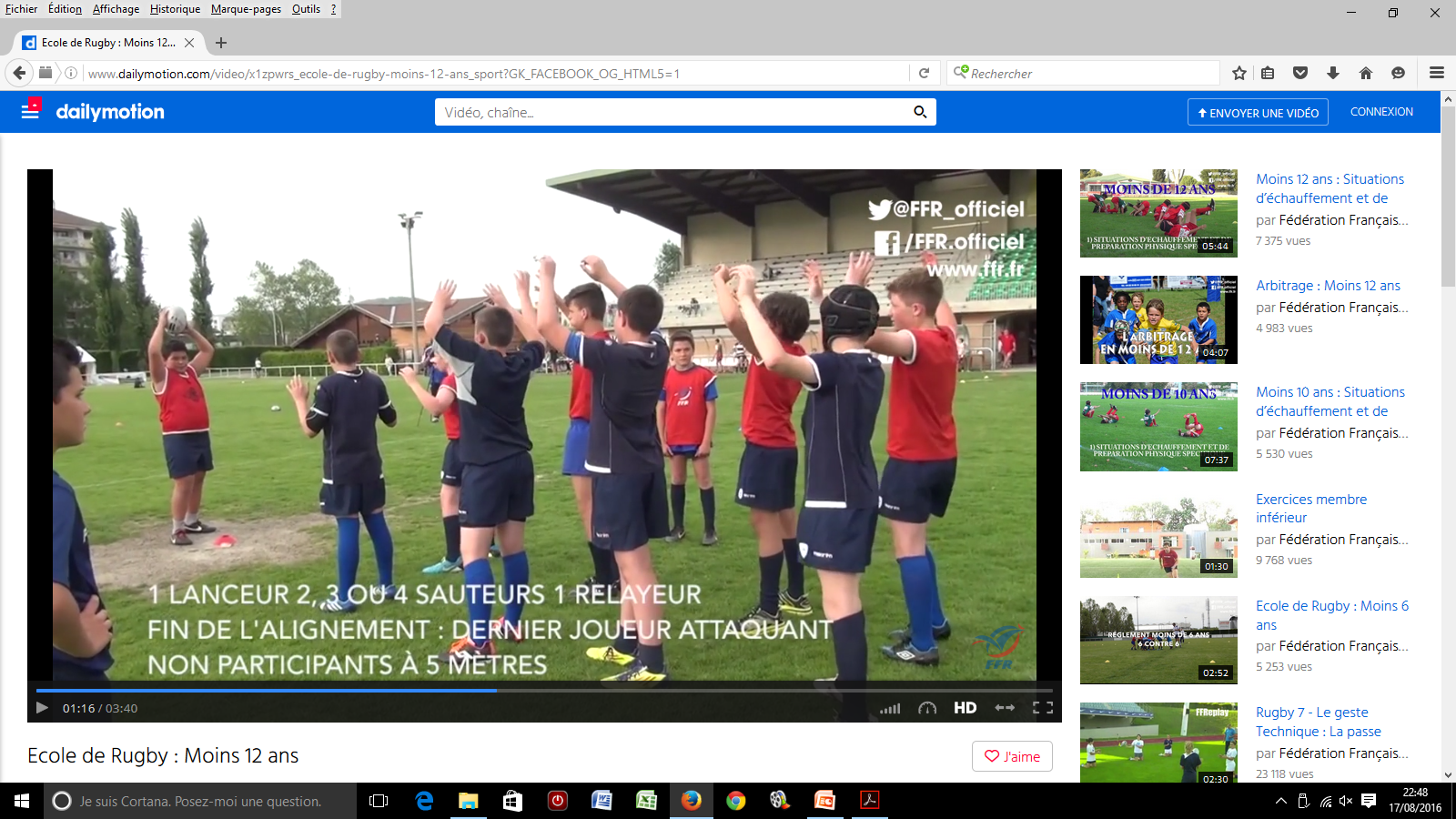 10 METRES
OPPOSANT LANCEUR A 2 METRES (LARGEUR ET PROFONDEUR)
RELAYEURS A 2 METRES DE L’ALIGNEMENT
DEBUT DE L’ALIGNEMENT = 5 METRES DE LA LIGNE DE TOUCHE
REALISE PAR DEAUZE GUILLAUME AOUT 2016
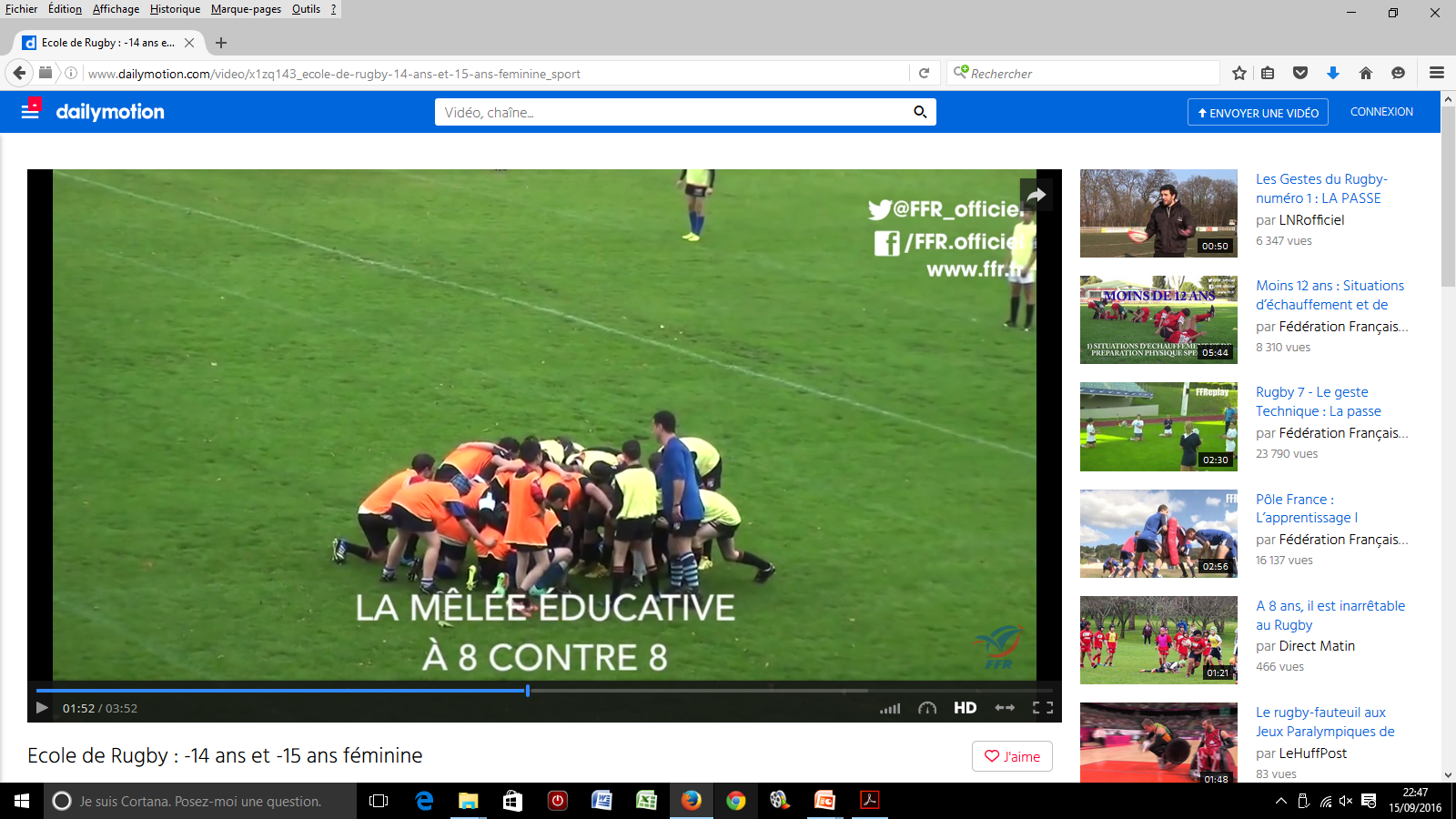 REALISE PAR DEAUZE GUILLAUME AOUT 2016
QUI ?
Joueurs et Joueuses titulaires du passeport joueur de devant.
COMMENT ?
Mêlée éducative sans impact en formation 3+4+1

 Equipe à effectif incomplet : 
obligation d’égalité numérique : 
Mêlée à 7 = 3 – 4 
Mêlée à 6 = 3 – 2 – 1 
Mêlée à 5 = 3 - 2
REALISE PAR DEAUZE GUILLAUME AOUT 2016
Commandements en mêlées C
. Flexion: joueurs de 1ère ligne fléchissent les jambes et non le dos. Ils imbriquent leurs tête les unes à côté des autres sans s’engager (pas de contact avec l’épaule du vis-à-vis). 2ième et 3ième lignes ailes mettent un genou au sol. Marquer un temps d’arrêt.	. Liez: les piliers se lient avec leurs vis-à-vis par le bras extérieur au niveau du dos ou sur le côté. Joueurs de 1ère ligne maintiennent la position horizontale du dos. Marquer un temps d’arrêt.	. Placement: les piliers se placent sans impact puis les 2ième et 3ième lignes se placent. Les joueurs peuvent repositionner leurs appuis (hauts et bas). Marquer un temps d’arrêt.
REALISE PAR DEAUZE GUILLAUME AOUT 2016
Introduction en mêlées C
L’arbitre s’assure de la stabilité de la mêlée et valide les postures des joueurs (épaules au-dessus du bassin et dos plat) et signalera au demi de mêlée par un geste ou en lui tapant dans le dos qu’il peut introduire le ballon sans délai (maximum 3 secondes).
Fin de la mêlée ordonnée
Lorsque qu’une équipe a le ballon entre les pieds de son n°8 et qu’elle essaie de progresser mais n’y parvient pas, l’arbitre annoncera « jouez-le » une fois que le ballon est dans les pieds du n°8 pendant un laps de temps raisonnable (3-5 secondes) afin de permettre une progression.

L’équipe attaquante doit alors jouer immédiatement le ballon.
REALISE PAR DEAUZE GUILLAUME AOUT 2016
Hors-jeu demi de mêlée
Le demi de mêlée ne peut pas aller dans l’espace entre le troisième ligne aile et le numéro 8 lorsqu’il suit le déplacement du ballon dans la mêlée.SANCTION: coup de pied de pénalité
REALISE PAR DEAUZE GUILLAUME AOUT 2016
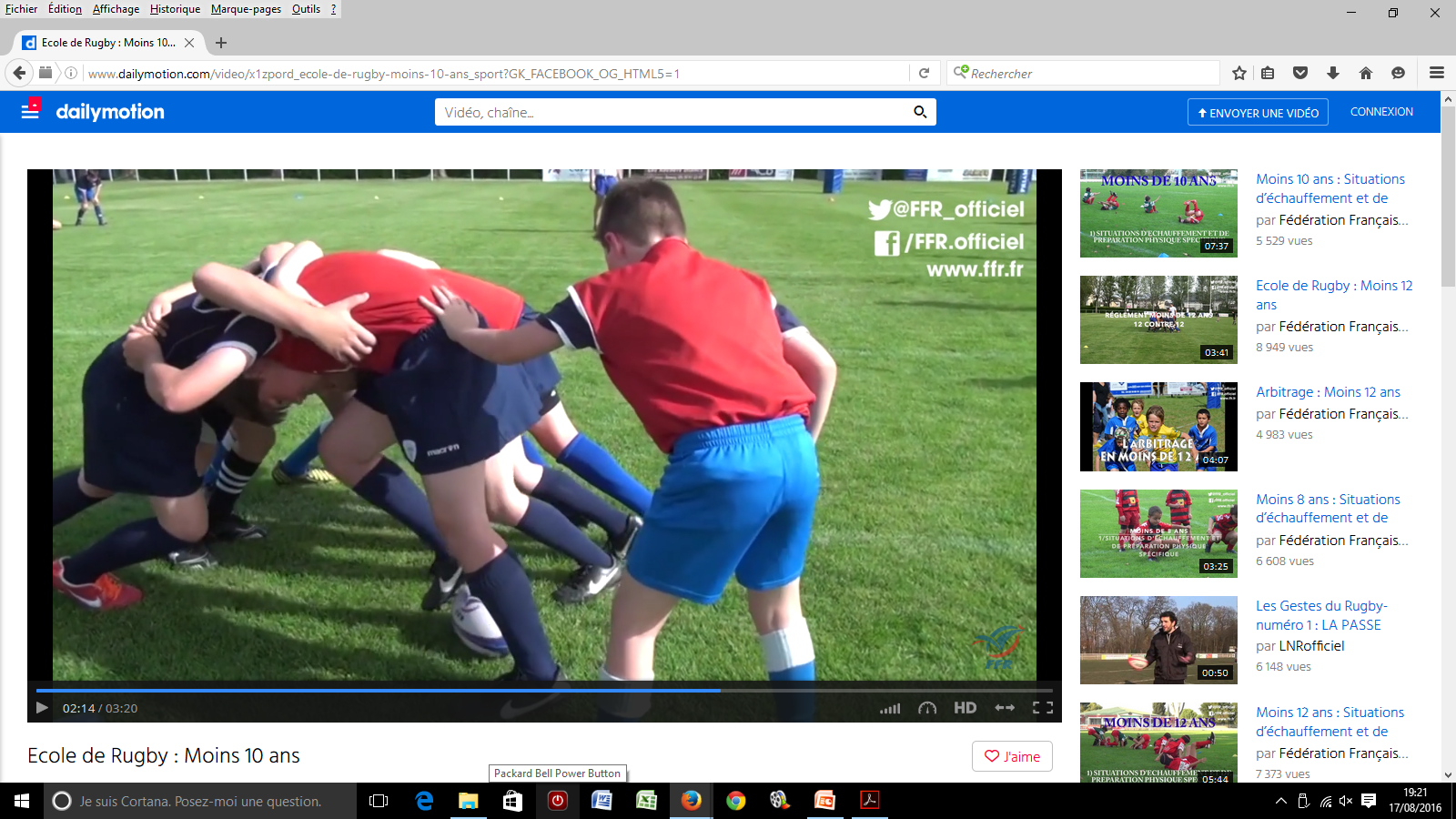 Poussée autorisée dans l’axe, limitée au gain du ballon 
(ballon derrière les pieds d’une des premières lignes). 
Talonnage autorisé. Pas de possibilité de regagner le ballon.
REALISE PAR DEAUZE GUILLAUME AOUT 2016
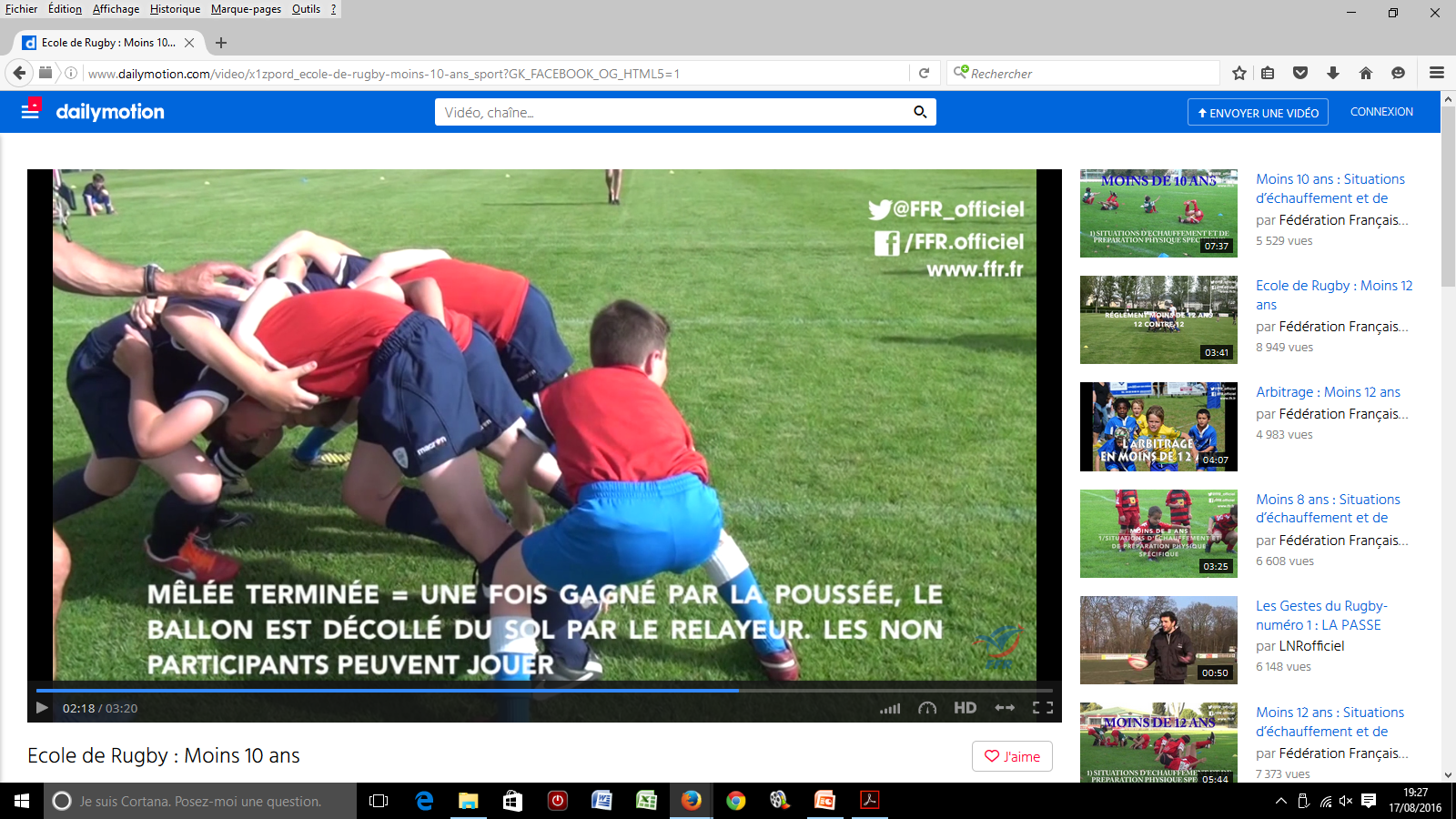 REALISE PAR DEAUZE GUILLAUME AOUT 2016
Consignes sur mêlées
La mêlée n’est jamais rejouée. Liaisons incorrectes, mauvaise posture : CPF Mêlée tournée ou quand une faute n’est pas décelée et ballon injouable ou sécurité oblige : CP Franc en faveur de l’équipe ayant introduit le ballon en mêlée
REALISE PAR DEAUZE GUILLAUME AOUT 2016
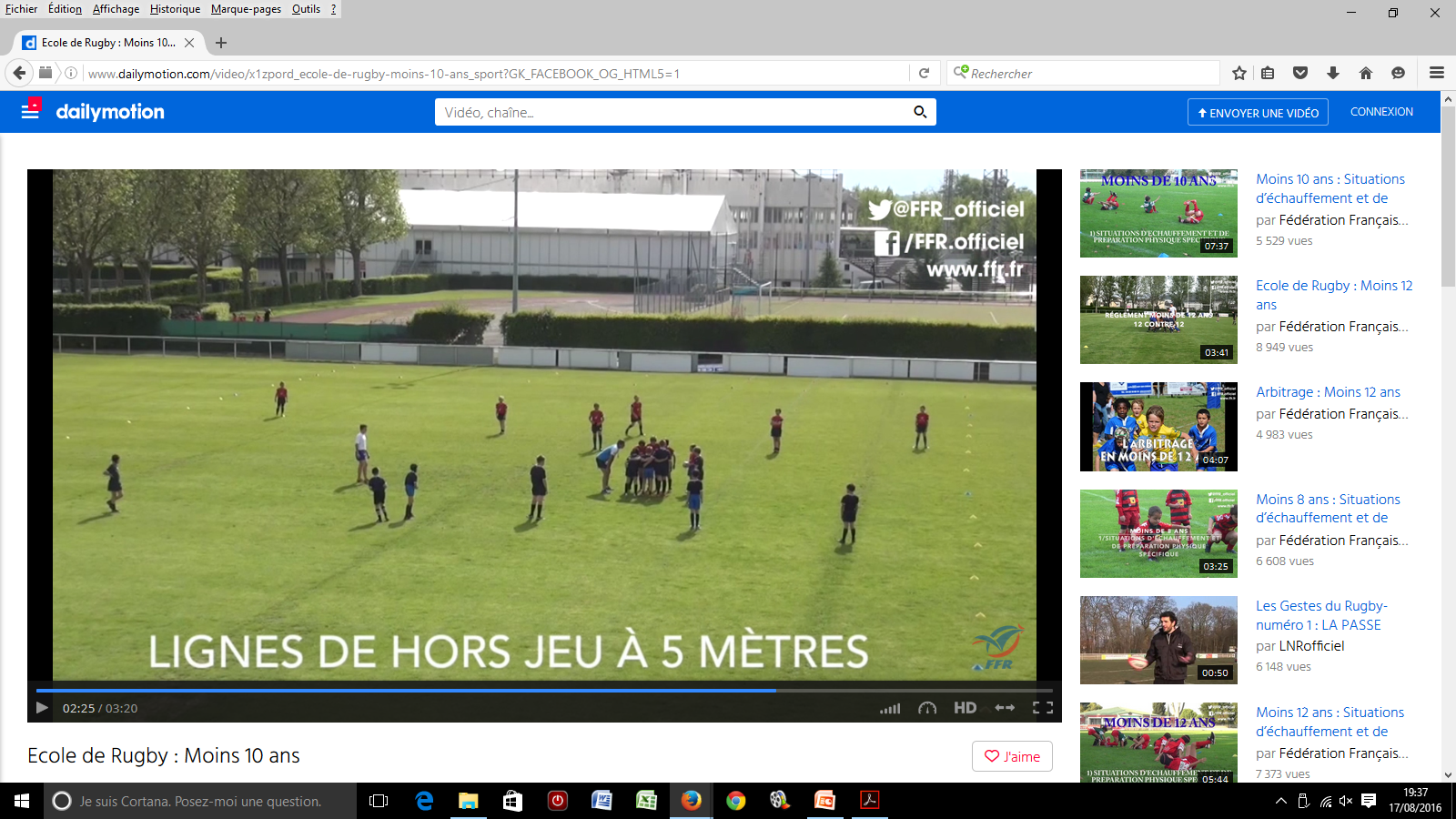 REALISE PAR DEAUZE GUILLAUME AOUT 2016
Le jeu au pied direct en touche
Coup de pied dans l’en-but ET  DANS LA ZONE DES 22 METRES : à l’endroit de la sortie Coup de pied hors de l’en-but ET DE LA ZONE DE 22 METRES :  au point de frappe  Remise en jeu rapide autorisée, avec respect des lignes de hors jeu
Coup de Pied Franc (CPF)
- Opposants à 10 mètres  - Vigilance sur la réalisation du Coup de Pied Franc  - JEU à l’initiative du joueur, sans coup de sifflet de l’éducateur.
REALISE PAR DEAUZE GUILLAUME AOUT 2016
JEU DELOYAL
Du remplacement temporaire de 5 minutes à l’exclusion définitive, selon la gravité de la faute. Le remplacement est obligatoire. Si brutalité caractérisée ou récidive, exclusion définitive du tournoi.
REALISE PAR DEAUZE GUILLAUME AOUT 2016
A savoir
- AU COUP DE SIFFLET DE L’ARBITRE, LE JOUER DE L’EQUIPE FAUTIVE POSE IMMEDIATEMENT LE BALLON AU POINT DE FAUTE SINON SANCTION (CPF OU 10M DE +, OU REMPLACEMENT SI FAUTES REPETEES) - 5 ESSAIS D’ECART A N’IMPORTE QUEL MOMENT : SCORE ACQUIS DEFINITIVEMENT ET REEQUILIBRAGE OBLIGATOIRE DE QUELQUE MANIERE QUE CE SOIT. 	- HORMIS CES MODIFICATIONS, LES REGLES DU RUGBY à XV CATEGORIE C SONT APPLICABLES